SBAC  Full-Composition
Writing Rubrics
Opinion Writing:
K – 2
Grade 3 – 5
Grade 6 - 8
Informational Writing:
K – 2
Grade 3 – 5
Grade 6 - 11
Narrative Writing:
K– Grade 2
Grade 3 – 8
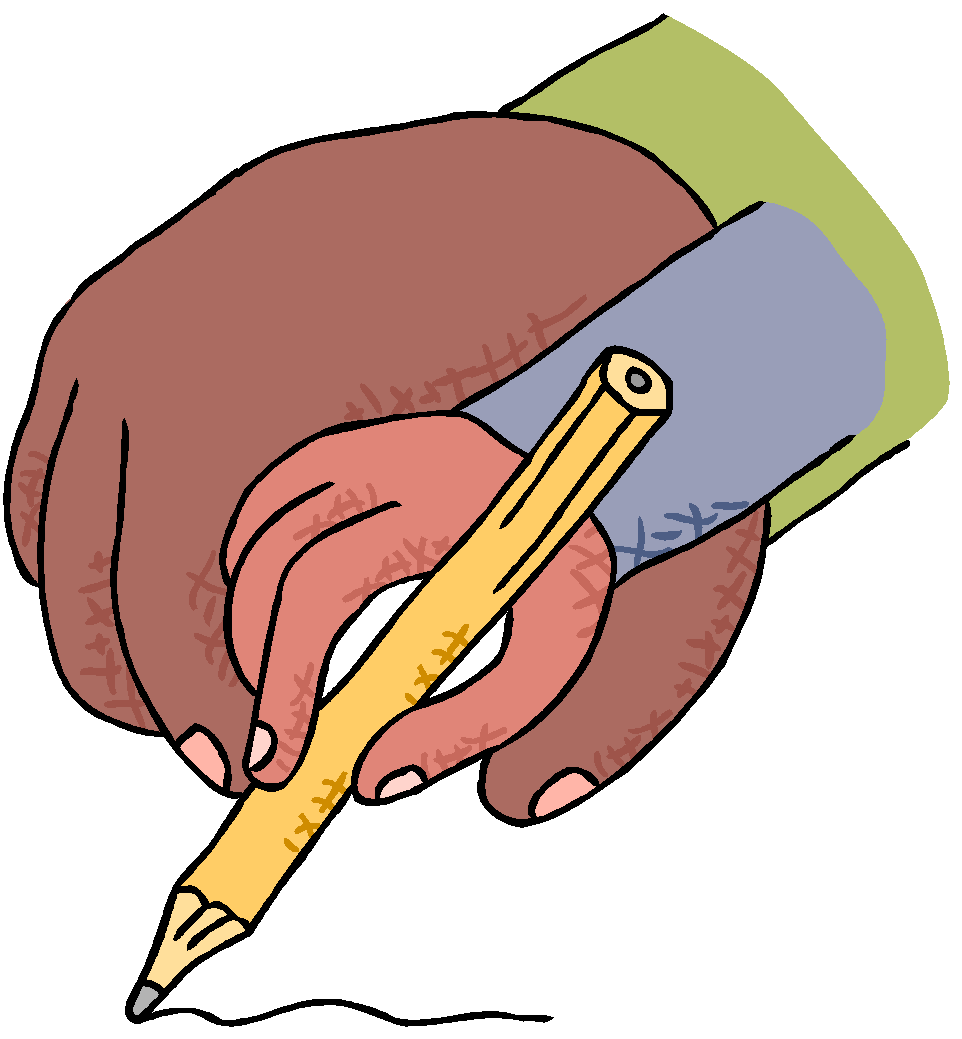 Opinion Writing K-6 Standards
Grades K - 2: Generic 4-Point Opinion Writing Rubric
Working Drafts of ELA rubrics for assessing CCSS writing standards --- © (2010) Karin Hess, National Center for Assessment [khess@nciea.org
Grades 3 - 5: Generic 4-Point Opinion Writing Rubric
Grades 6 - 8: Generic 4-Point Opinion Writing Rubric
Working Drafts of ELA rubrics for assessing CCSS writing standards --- © (2010) Karin Hess, National Center for Assessment [khess@nciea.org
Informational Writing Standards K-6
Grades K - 2: Generic 4-Point Informational/Explanatory Writing Rubric
Working Drafts of ELA rubrics for assessing CCSS writing standards --- © (2010) Karin Hess, National Center for Assessment [khess@nciea.org
Grades 3 - 5: Generic 4-Point Informational/Explanatory Writing Rubric
Grades 6 - 12: Generic 4-Point Informational/Explanatory Writing Rubric
Narrative Writing Rubrics K-6
Grades K - 2: Generic 4-Point Narrative Writing Rubric
Working Drafts of ELA rubrics for assessing CCSS writing standards --- © (2010) Karin Hess, National Center for Assessment [khess@nciea.org
Grades 3 - 8: Generic 4-Point Narrative Writing Rubric
Working Drafts of ELA rubrics for assessing CCSS writing standards --- © (2010) Karin Hess, National Center for Assessment [khess@nciea.org